Deutsch  - Y7
Wer hat was?Indefinite articles: accusative
Inge Alferink / Rachel Hawkes
Term 1.1 - Week 6 – lesson  11
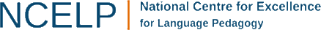 [Speaker Notes: Learning aims for Week 6:
Indefinite articles – accusative (Row 2)
Recap SSCs so far (a / e / ei / z / w)
The vs a 

Source:  Jones, R.L. & Tschirner, E. (2006). A frequency dictionary of German: core vocabulary for learners. Routledge

Frequency rankings (1 is the most common word in German): 
ich habe [8/7] du hast [52/7] das Beispiel [89] die Frau [103] die Hand [179] die Frage [152] das Problem [189] die Schule [208] der Herr [187] der/die/das erste [91]]
haben
[to have | having]
hat
[has]
haben
[to have / having]
hat
[has]
hat
[has]
Markus hat ein Fahrrad.
[Markus has a bike.]
haben
[to have | having]
Markus muss ein Fahrrad haben.
[Markus must have a bike.]
hat
[has]
Markus ____ ein Fahrrad.
hat
[Markus has a bike.]
haben
[to have | having]
haben
Markus muss ein Fahrrad _______.
[Markus must have a bike.]
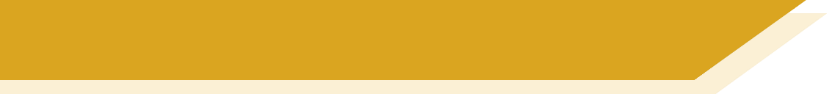 einen = ‘a’ after a verb
As you know, German has three words for a:
Only the masculine changes. Feminine and neuter words for ‘a’ stay the same!
feminine
masculine
neuter
ein Fenster
eine Flasche
ein Tisch
After a verb the masculine word for a changes:
Niko hat einen Tisch
Niko hat einen Rucksack
Niko hat einen Mann
This change happens after all verbs except ‘to be/ is’
[Speaker Notes: Note: This explanation expands the students knowledge of indefinite articles to the accusative (Row 2). The teacher can also mention that this is parallel to the way the definite article works, namely only the masculine form changes.

A listening and reading activity to practise this will follow.]
hören
Listen.
Is the missing verb a form of to be or a different verb?
Remember: pay attention to the article.
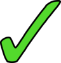 1
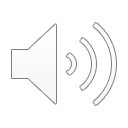 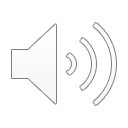 2
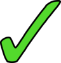 3
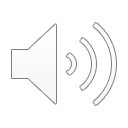 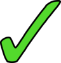 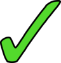 4
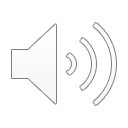 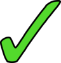 5
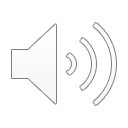 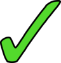 6
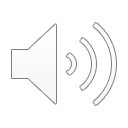 Inge Alferink / Rachel Hawkes
[Speaker Notes: Listening task to practise 'indefinite' article nominative R1 and accusative R2. 
All the accusative nouns are masculine. 
Play the sentence. 
Students tick whether the verb was a form of sein (no change to the article) or a different verb (article changes to einen).

Transcript
Jonah [hat] einen Freund.
Niko [gewinnt] einen Fußball.
Die Frau [hat] einen Tisch. 
Julius [ist] ein Mann.
David [hat] einen Rucksack.
Eine Trophäe ist ein Preis.]
lesen
Fill in the correct form of ‘a’.
Pay attention to the verb AND noun to decide which form to use.
ein
Niko ist ______ Mann.
Das Tier hat _______ Fußball.
Jonah ist ______ Freund.
Wer hat ______ Tisch?
Die Frau ist _______ Gast. 
David gewinnt _______ Preis.
Der Lehrer schreibt _______ Wort.
Das Lyzeum ist _______ Schule.
einen
ein
einen
ein
einen
ein
eine
Inge Alferink / Rachel Hawkes
[Speaker Notes: Continuing to practise 'indefinite' article nominative R1 and accusative R2 with a writing task.

Students fill in the correct form of the indefinite article. 
They use the verb and knowledge of the noun’s gender to determine which form to use.

Note: the last two are a feminine and neuter noun. They don’t change!]
ich habe
[I have]
Ich habe ein Fahrrad.
[I have a bicycle]
Inge Alferink / Rachel Hawkes
[Speaker Notes: Expanding the to have / having paradigm to include first person (I have / Ich habe) and second person (you have / du hast) singular. Activities to practise these follow the introduction.]
ich habe
habe
[I have]
Ich habe ein Fahrrad.
habe
[I have a bicycle]
Inge Alferink / Rachel Hawkes
[Speaker Notes: Elicit the verb from students on its own and in the sentence context.]
du hast
[you have]
Du hast ein Fahrrad.
[you have a bicycle]
Inge Alferink / Rachel Hawkes
du hast
hast
[you have]
Du hast ein Fahrrad.
hast
[you have a bicycle]
Inge Alferink / Rachel Hawkes
[Speaker Notes: Elicit the verb from students on its own and in the sentence context.]
hören
Frau Organisiert is organising for her husband, Herr Organisiert! 
Who has what?  Write I have or you have.
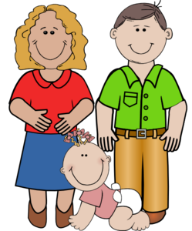 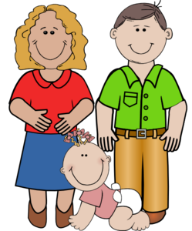 you have
I have
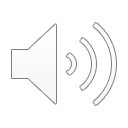 a football
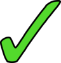 1
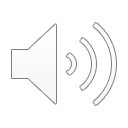 a bottle
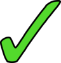 2
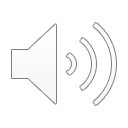 a pet
3
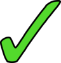 an exercise book
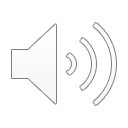 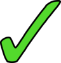 4
a house
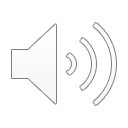 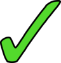 5
a number
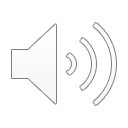 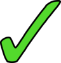 6
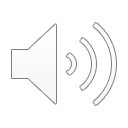 a bicycle
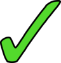 7
[Speaker Notes: Practising ich habe and du hast in a listening activity.

The personal pronouns have been obscured so students have to pay attention to the verb endings.

Teachers need not print the slide.  Students could use their ex books to write their responses. 

TRANSCRIPT: 
[ich] habe einen Fußball
[du] hast eine Flasche
[du] hast ein Haustier
[ich] habe ein Heft
[ich] habe ein Haus
[ich] habe eine Nummer
[du] hast ein Fahrrad]
Herr Organisiert wrote down his wife’s list, but spilt coffee on it. Who has what? Write I have or you have.
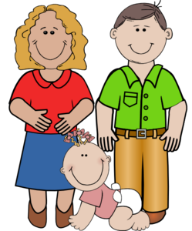 lesen
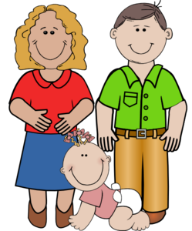 you have
I have
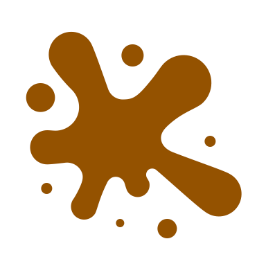 du   hast einen Fußball.
 du   habe eine Flasche.
 ich  habe ein Haustier.
ich   habe ein Heft.
 du   hast ein Haus.
 ich  habe eine Nummer.
 du   hast ein Fahrrad.
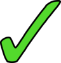 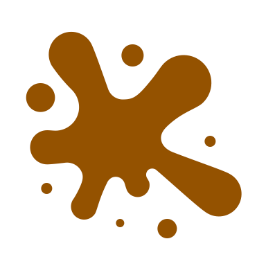 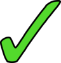 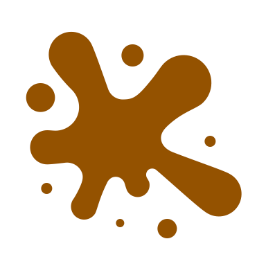 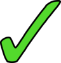 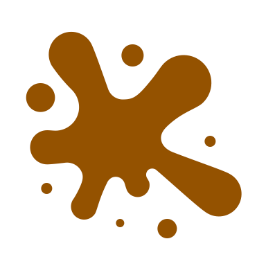 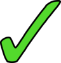 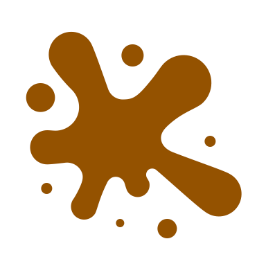 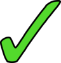 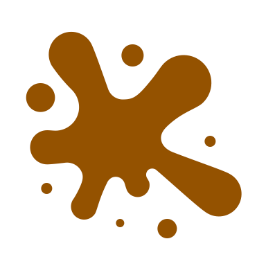 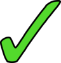 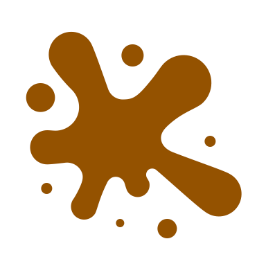 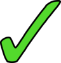 [Speaker Notes: Practising I have / you have in a reading activity. The pronouns have been obscured, so students have to pay attention to the verb endings.

TEXT
[du] hast einen Fußball
[ich] habe eine Flasche
[ich] habe ein Haustier
[ich] habe ein Heft
[du] hast ein Haus
[ich] habe eine Nummer
[du] hast ein Fahrrad]
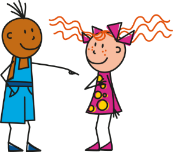 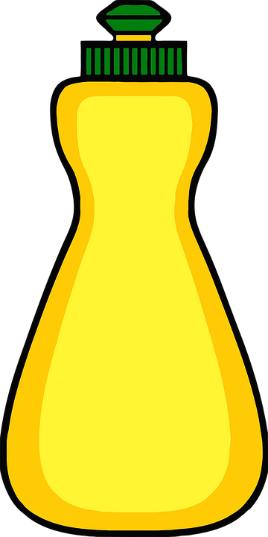 Du hast eine Flasche.
[Speaker Notes: A final plenary style writing activity where students write the correct sentence depending on the images.

This activity practises writing and combines the two grammar foci in this lesson: 
first and second persons singular of have / having  (ich habe / du hast) 
the accusative case R2 for indefinite articles  (including no change for feminine and neuter nouns and einen for masculine nouns)]
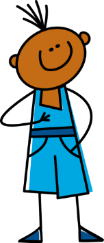 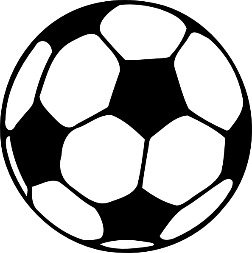 Ich habe einen Fußball.
Victoria Hobson / Nick Avery
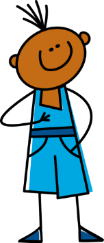 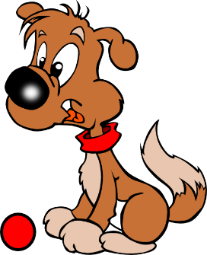 Ich habe ein Haustier.
Victoria Hobson / Nick Avery
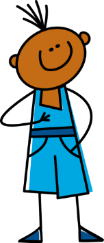 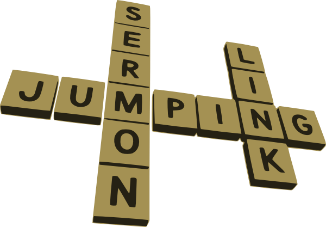 Ich habe ein Wort.
Victoria Hobson / Nick Avery
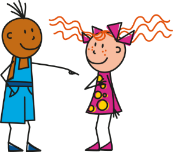 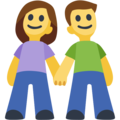 Du hast einen Freund.
Victoria Hobson / Nick Avery
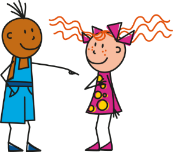 10
Du hast eine Nummer.
Victoria Hobson / Nick Avery
Deutsch  - Y7
Wer hat was?Indefinite articles: accusative
Term 1.1 - Week 6 – lesson  12
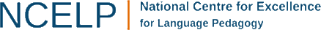 [Speaker Notes: Learning aims for Week 6:
Indefinite articles – accusative (Row 2)
Recap SSCs so far (a / e / ei / z / w)
The vs a 

Source:  Jones, R.L. & Tschirner, E. (2006). A frequency dictionary of German: core vocabulary for learners. Routledge

Frequency rankings (1 is the most common word in German): 
ich habe [8/7] du hast [52/7] das Beispiel [89] die Frau [103] die Hand [179] die Frage [152] das Problem [189] die Schule [208] der Herr [187] der/die/das Erste [91]]
hören
Wolfgang is donating some things. Mia asks him what he has.
For each item check whether it is the only one or one of many.
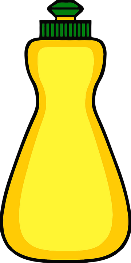 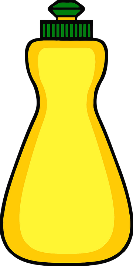 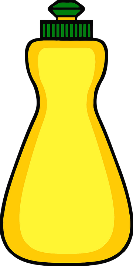 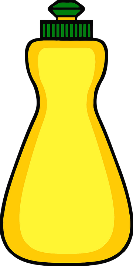 1
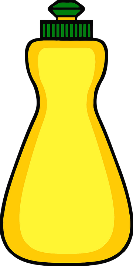 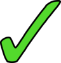 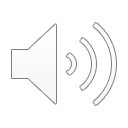 2
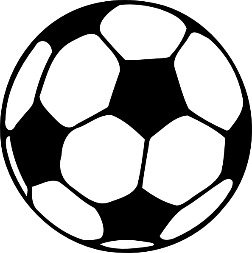 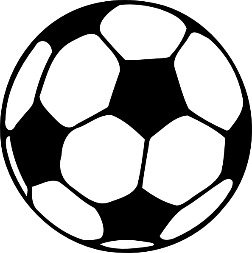 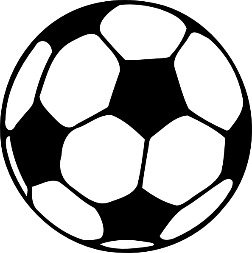 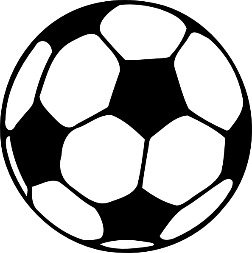 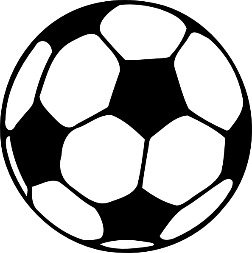 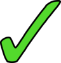 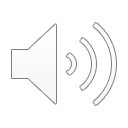 3
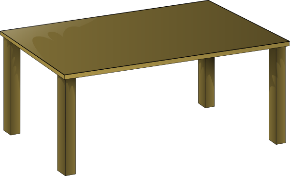 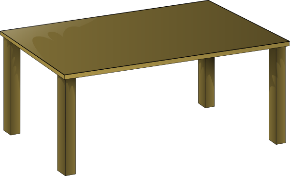 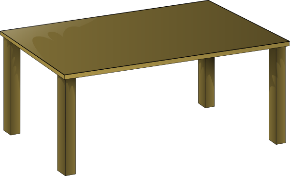 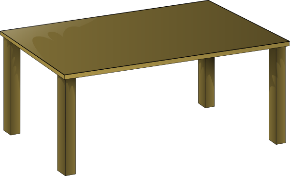 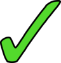 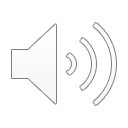 4
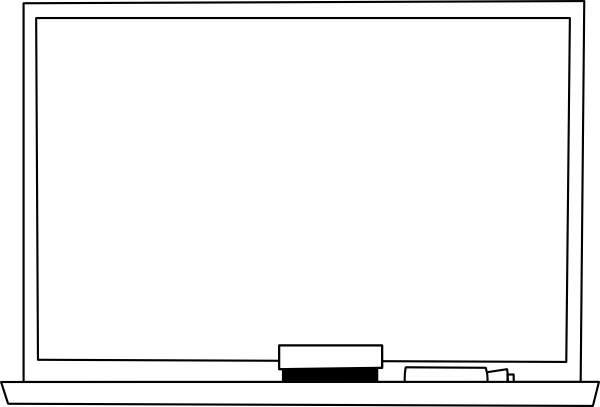 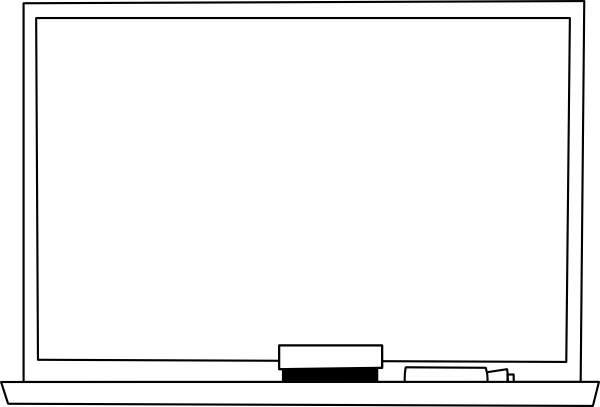 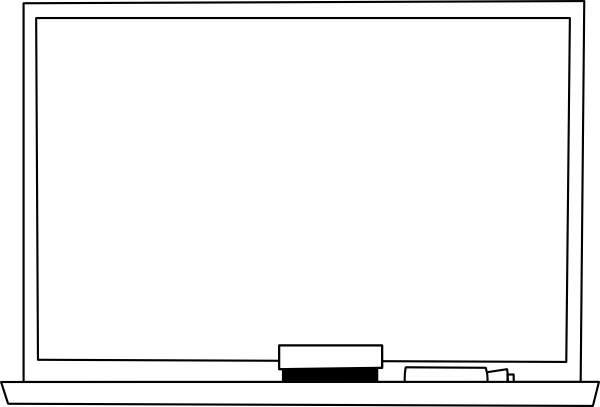 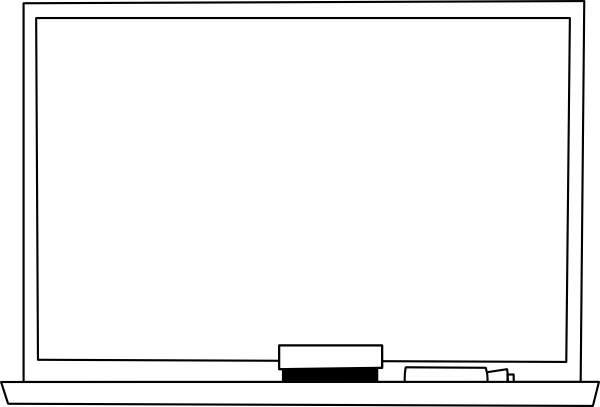 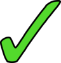 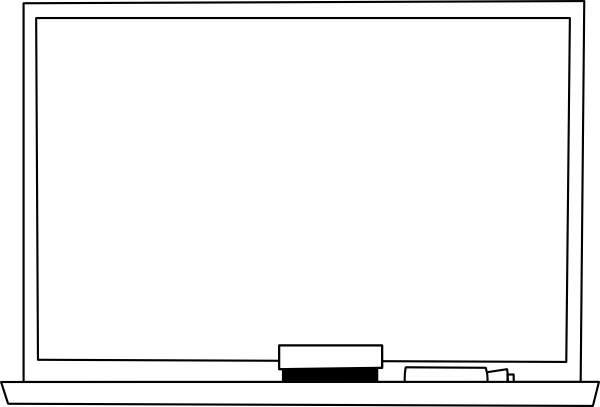 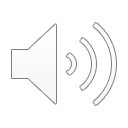 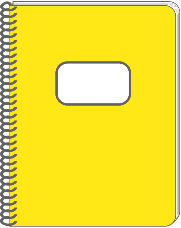 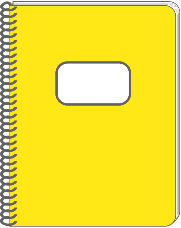 5
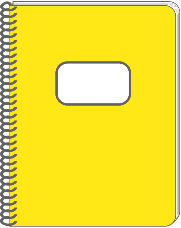 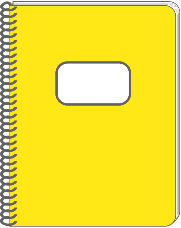 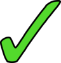 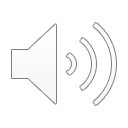 [Speaker Notes: PRACTICE to move from definite to indefinite and vice versa.  Focus on connecting the meaning 'the' and 'a' to the articles.  

Charity sale scenario. You have been very successful and collected many things! You even have multiples of some items.
Mia is talking to Wolfgang to check which items he has. For each item he has tick whether it is the only one or one of many:

Hast du eine Flasche?
Hast du den Fußball?
Hast du einen Tisch?
Hast du die Tafel?
Hast du das Heft?]
schreiben / übersetzen
Beispiel: 1. I have a bottle.
Ich habe eine Flasche.
I have a bottle.
 You have the table.
 What is the colour?
 The woman has a boyfriend.
 Where is the place?
 Who is the guest?
 The man has a football.
 You are a human being.
Ich habe eine Flasche.
Du hast den Tisch.
Was ist die Farbe?
Die Frau hat einen Freund.
Wo ist der Ort?
Wer ist der Gast?
Der Mann hat einen Fußball.
Du bist ein Mensch.
Inge Alferink / Rachel Hawkes
[Speaker Notes: PRACTICE to move from definite to indefinite and vice versa. Translation activity.  Focus on connecting the meaning 'the' and 'a' to the articles. 
First one is an example (Beispiel) with animated answer.  Items 2-8 can then be completed in exercise book.s
Antworten
 I have a bottle. / Ich habe eine Flasche.
 You have the table. / Du hast den Tisch.
 What is the colour? / Was ist die Farbe?
 The woman has a boyfriend. / Die Frau hat einen Freund.
 Where is the place? / Wo ist der Ort?
 Who is the guest? / Wer ist der Gast?
 The man has a football. / Der Mann hat einen Fußball.
 You are a human being. / Du bist ein Mensch.]